HIGH RELIABILITY AT TEAM LEVEL
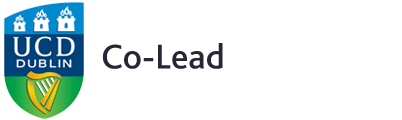 HANDOUTS
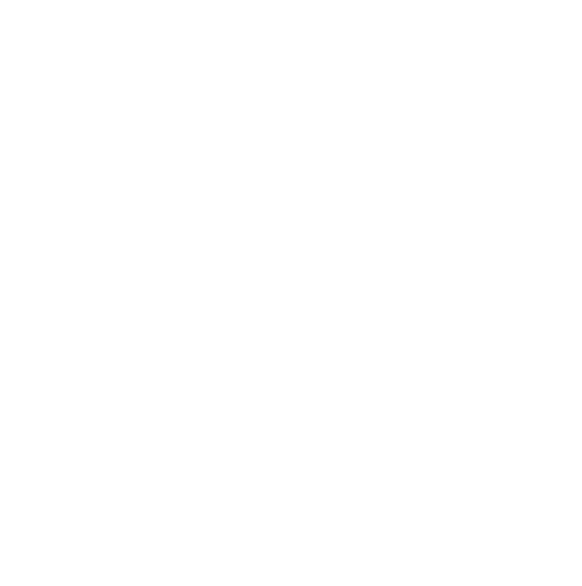 www.ucd.ie/collectiveleadership
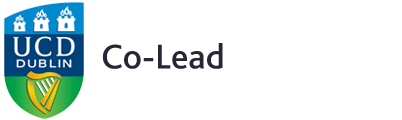 HANDOUT
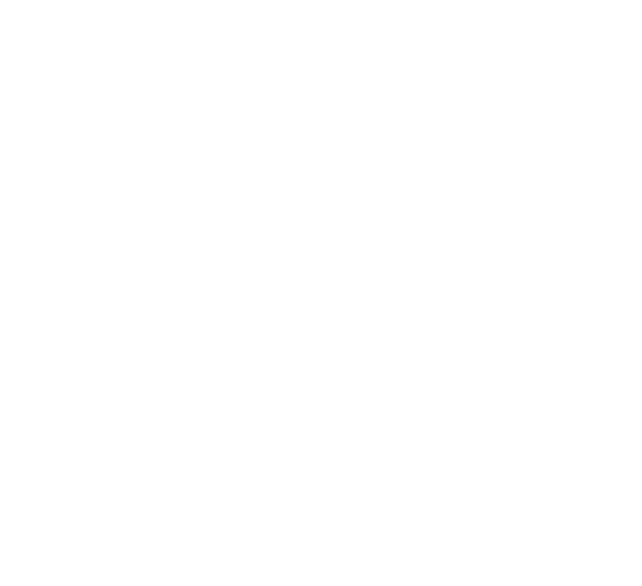 HIGH RELIABILITY AT TEAM LEVEL
1: PREOCCUPATION WITH FAILURE
What it is:
Everyone is constantly aware of and preparing for unexpected events that may jeopardise safety by engaging in proactive analysis and discussion and after-action reviews (AARs). The absence of errors does not reduce the vigilance for any potential future errors, and every team member is alert to small signs of problems that may indicate a system weakness. 
How to achieve it: 
The team proactively spends time identifying and discussing activities that may go wrong, for example using safety pauses. Structures are in place to ensure that identified safety risks are communicated at important points, e.g. shift turnovers. Mistakes and near misses are seen as opportunities to learn about and improve on system weaknesses.
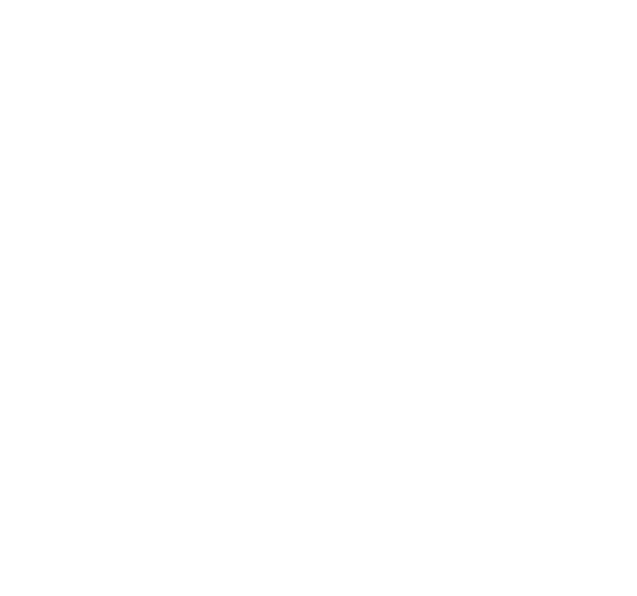 www.ucd.ie/collectiveleadership
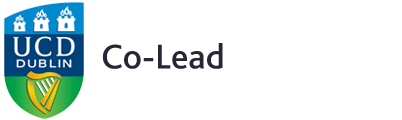 HANDOUT
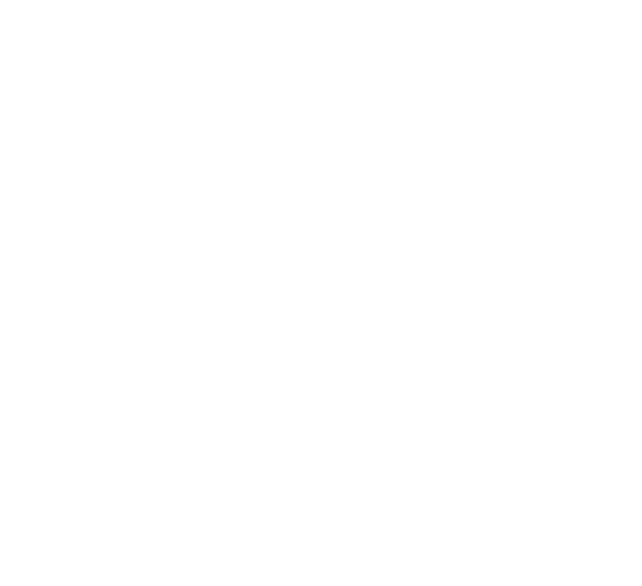 HIGH RELIABILITY AT TEAM LEVEL
2: RELUCTANCE TO SIMPLIFY INTERPRETATIONS
What it is: 
Team members avoid simplifying explanations of why things succeed and fail in their environment. They understand that processes are complex and seek underlying rather than surface explanations. They deliberately question assumptions to create a more complete and nuanced picture of situations.
How to achieve it: 
Team members seek alternative perspectives and are encouraged to express, discuss and consider different opinions. Team members feel free to bring up problems and tough issues.
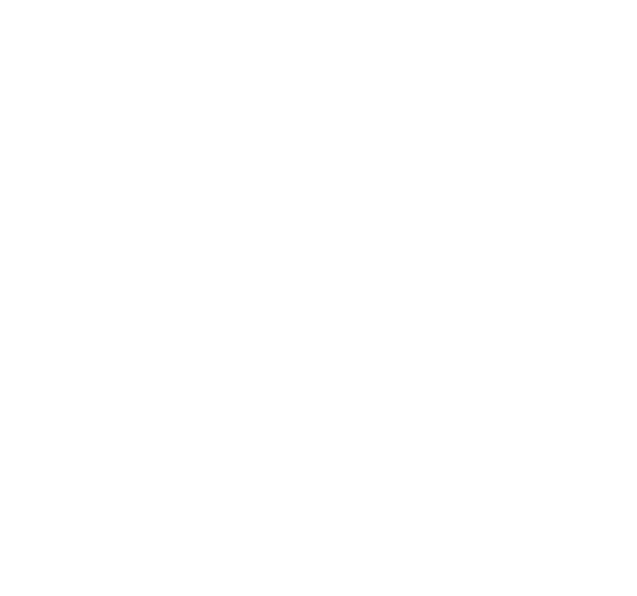 www.ucd.ie/collectiveleadership
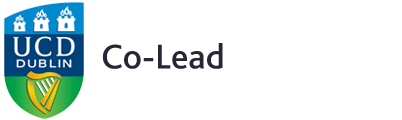 HANDOUT
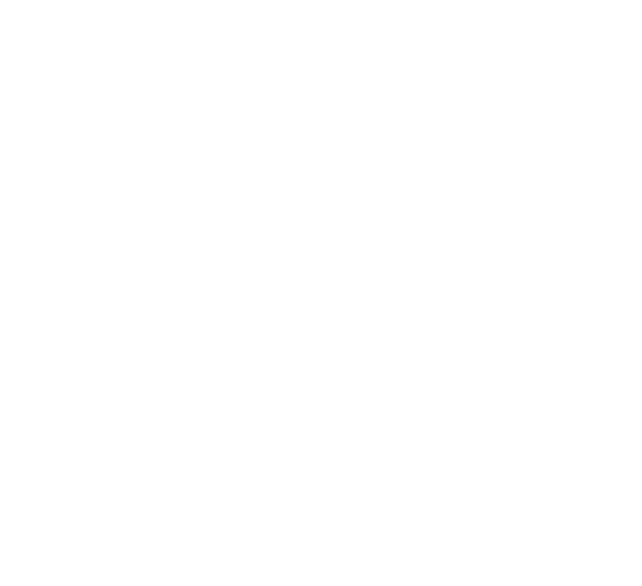 HIGH RELIABILITY AT TEAM LEVEL
3: SENSITIVITY TO OPERATIONS
What it is: 
The team engages in on-going interaction and information sharing about current human and organisational factors to create situational awareness of on-going situations – i.e. “what is going on around us, and how might that impact on safety” - so that adjustments can be made to prevent errors from accumulating.
How to achieve it: 
Systems or processes are in place to ensure that team members interact often enough to build a clear picture of what is happening here and now, in order for all team members to develop an understanding of the importance of the context of their work.
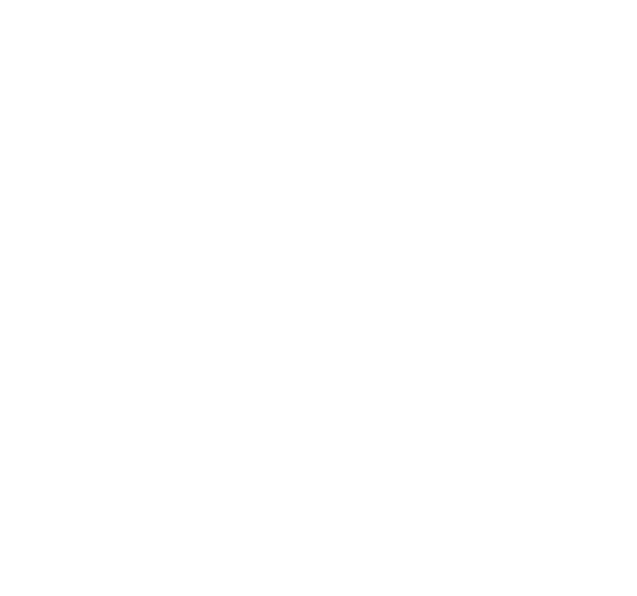 www.ucd.ie/collectiveleadership
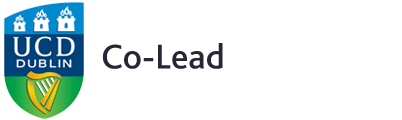 HANDOUT
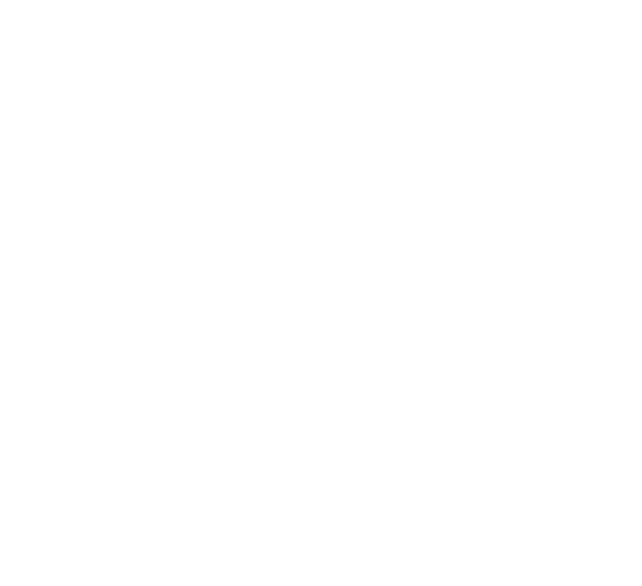 HIGH RELIABILITY AT TEAM LEVEL
4: COMMITMENT TO RESILIENCE
What it is: 
The team has capabilities to cope with, contain, and bounce back from mishaps that have already occurred, before they worsen and cause more serious harm. Team members feel safe to report and discuss incidents in a no-blame environment, as errors and adverse events are considered to be system weaknesses. 
How to achieve it: 
The team continually report and talk about mistakes and near-misses, their prevention, and what can be learned from them. The team consistently work to conduct quick assessments of and responses to challenging situations.
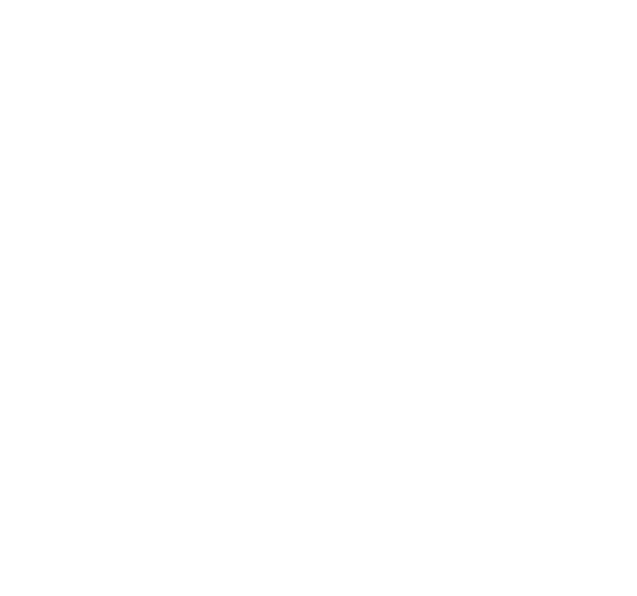 www.ucd.ie/collectiveleadership
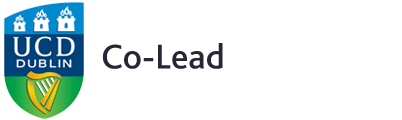 HANDOUT
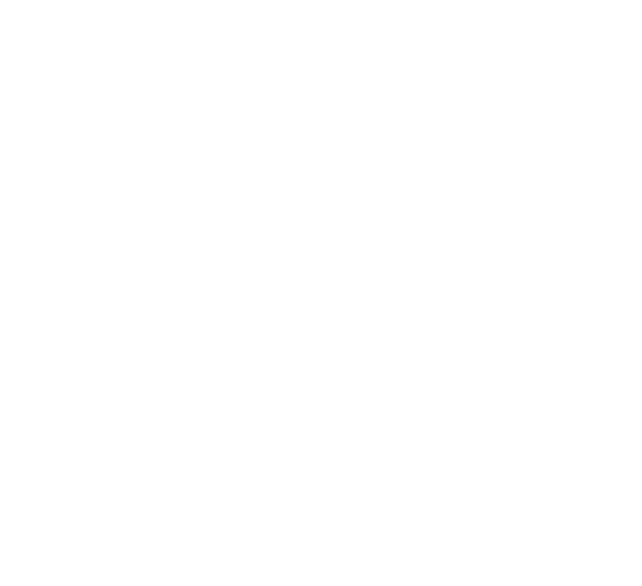 HIGH RELIABILITY AT TEAM LEVEL
5: DEFERENCE TO EXPERTISE
What it is: 
During high-tempo times (i.e., when attempting to resolve a problem or crisis), decision-making migrates to the person or people with the most expertise with the problem at hand, regardless of authority or rank.
How to achieve it:
The team members are aware of each other’s roles, unique skills and knowledge. When problems arise, they take advantage of the unique skills of their colleagues. When a patient crisis occurs, people rapidly pool their collective expertise to attempt to resolve it.
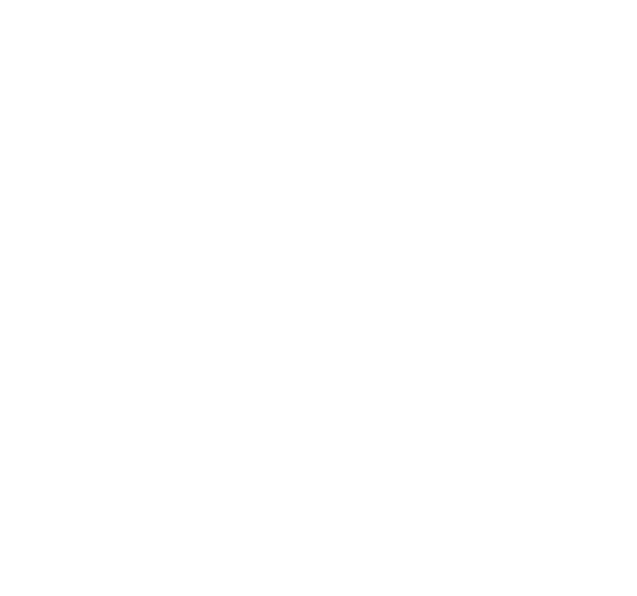 www.ucd.ie/collectiveleadership
HIGH RELIABILITY AT TEAM LEVEL
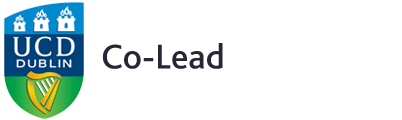 OUTCOMES TEMPLATE
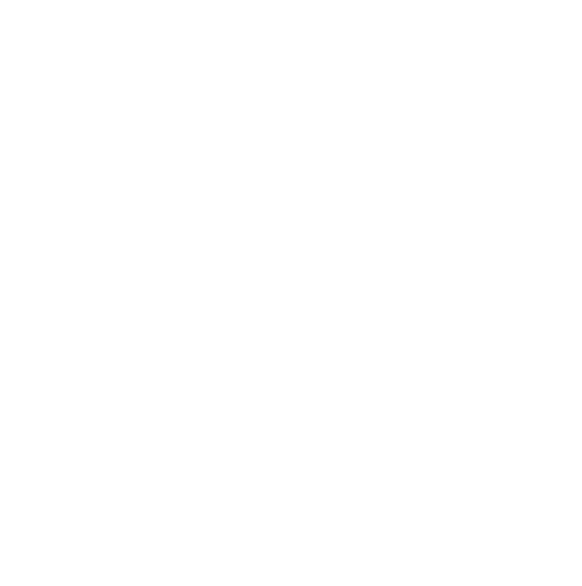 www.ucd.ie/collectiveleadership
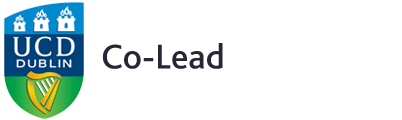 OUTCOMES TEMPLATE
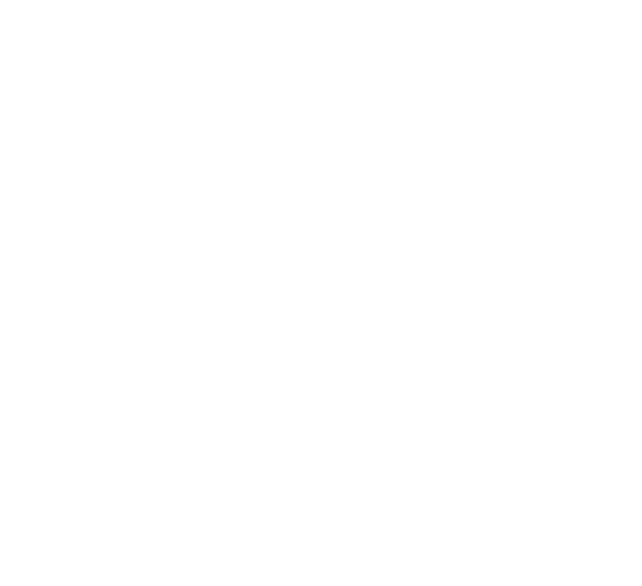 HIGH RELIABILITY AT TEAM LEVEL
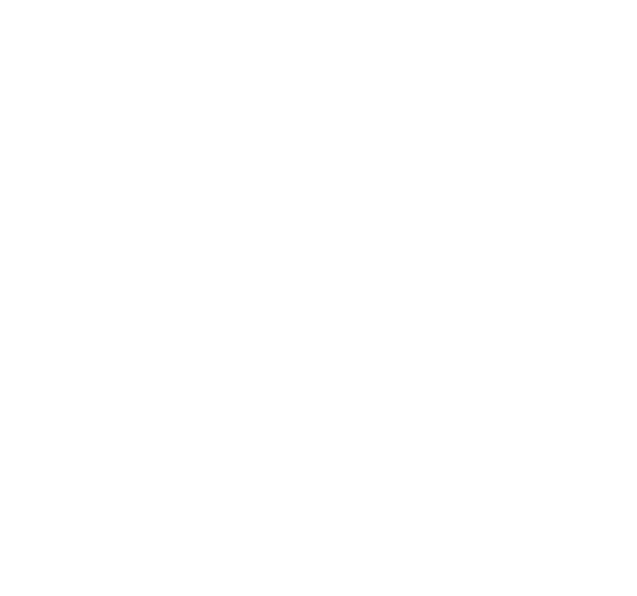